Mérovingiens et Carolingiens
Mise en œuvre
Programmes 2016 
Comparaison entre 3 manuels
Belin CM1, trop complet et détaillé
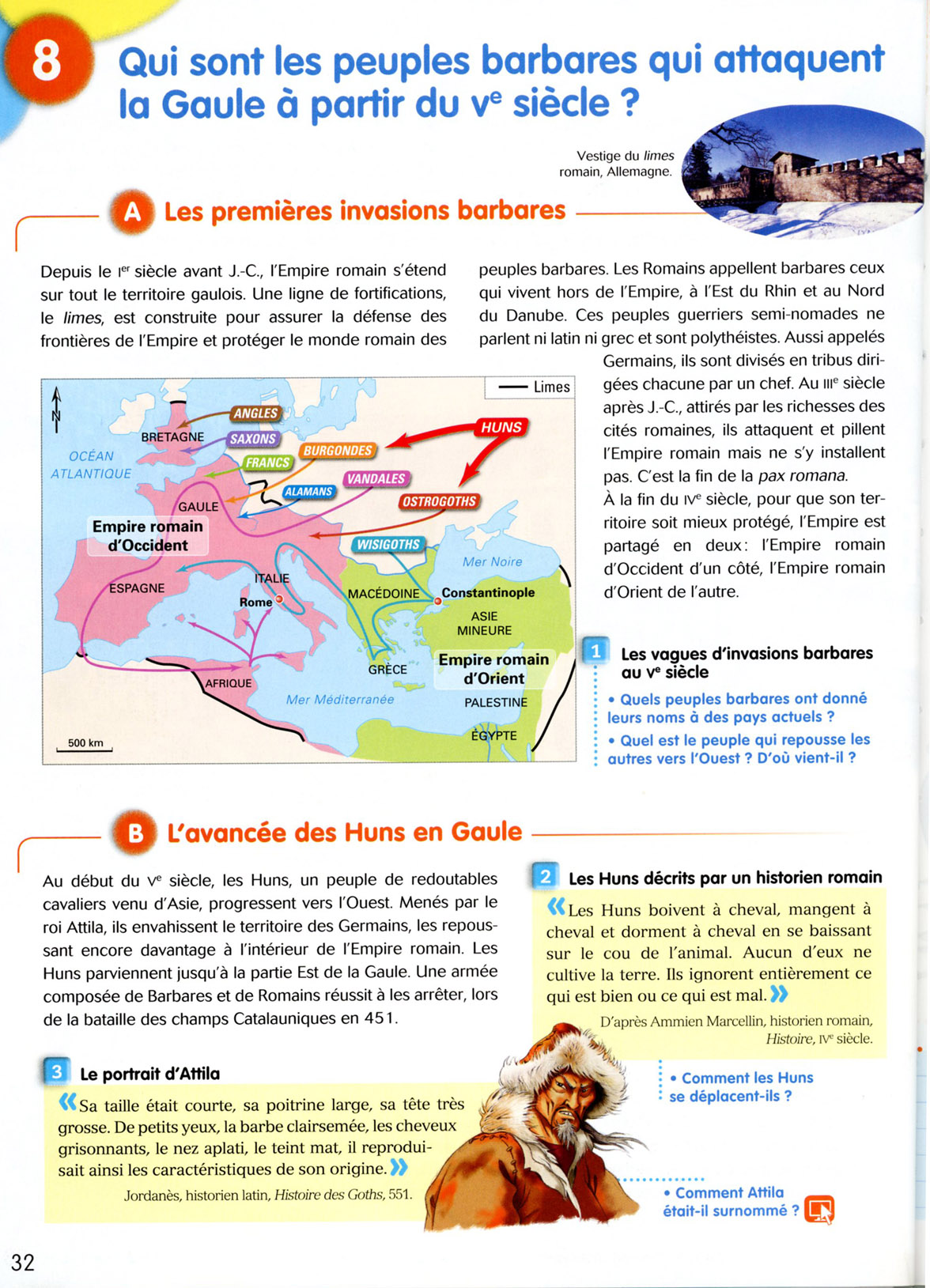 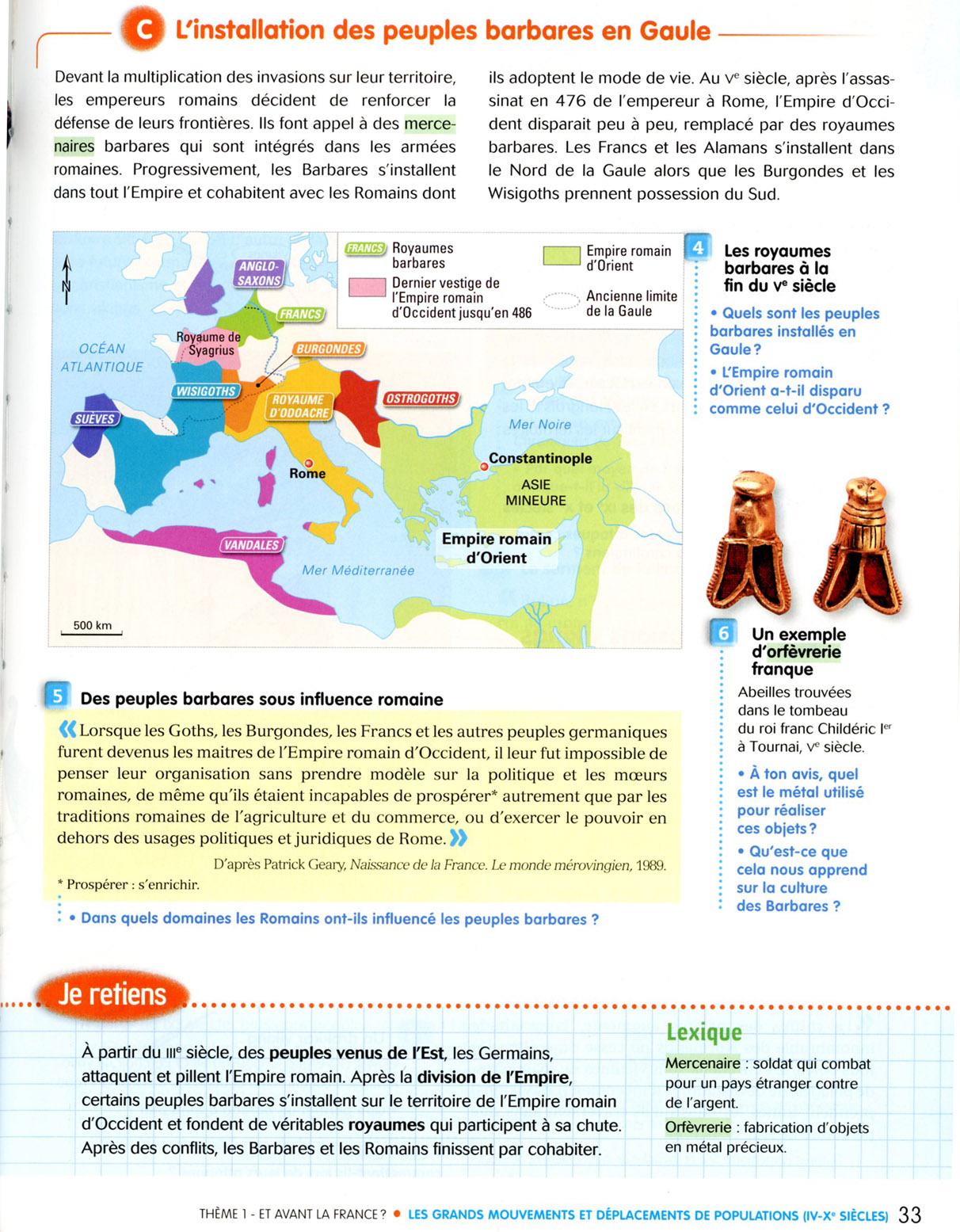 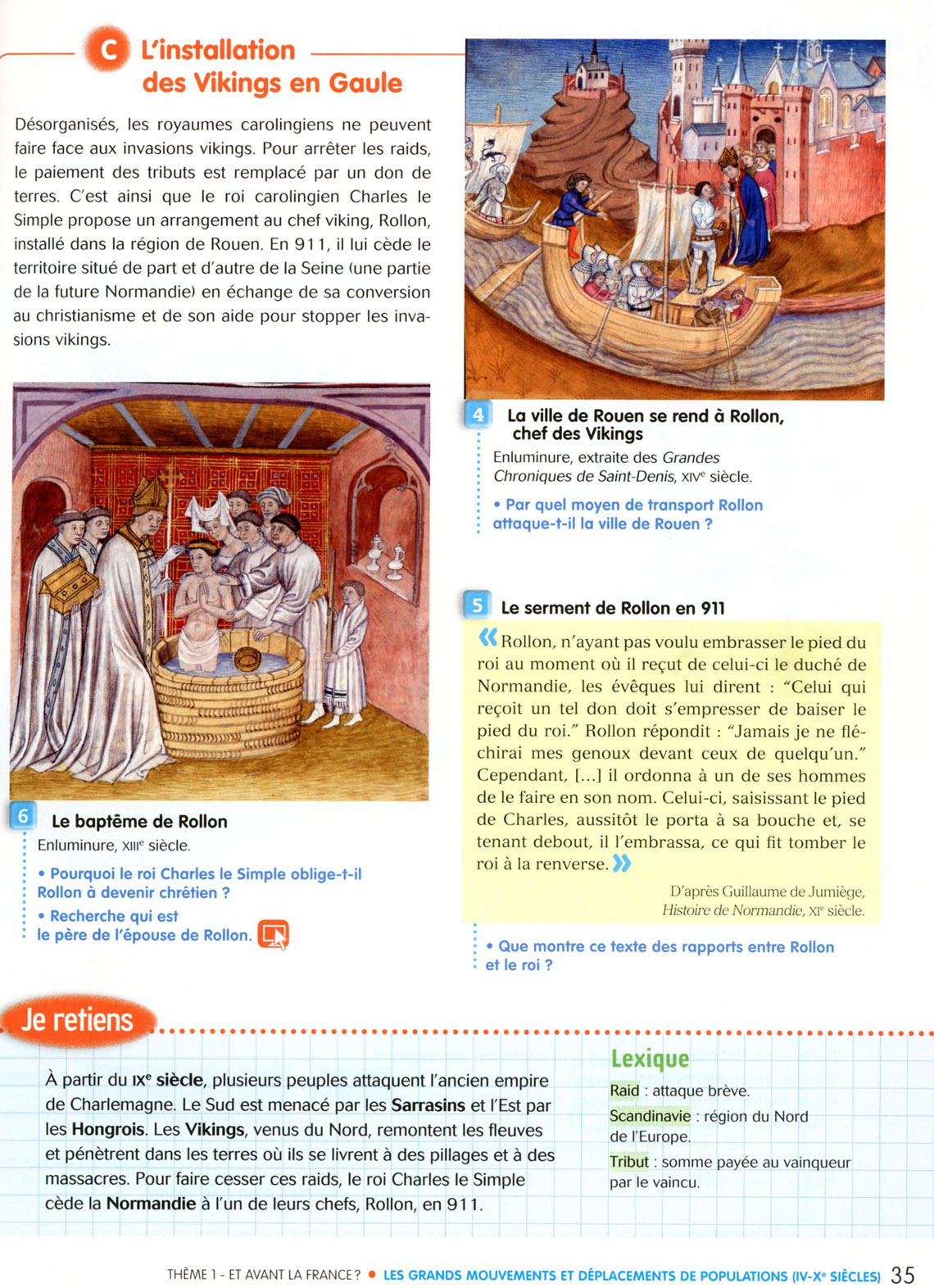 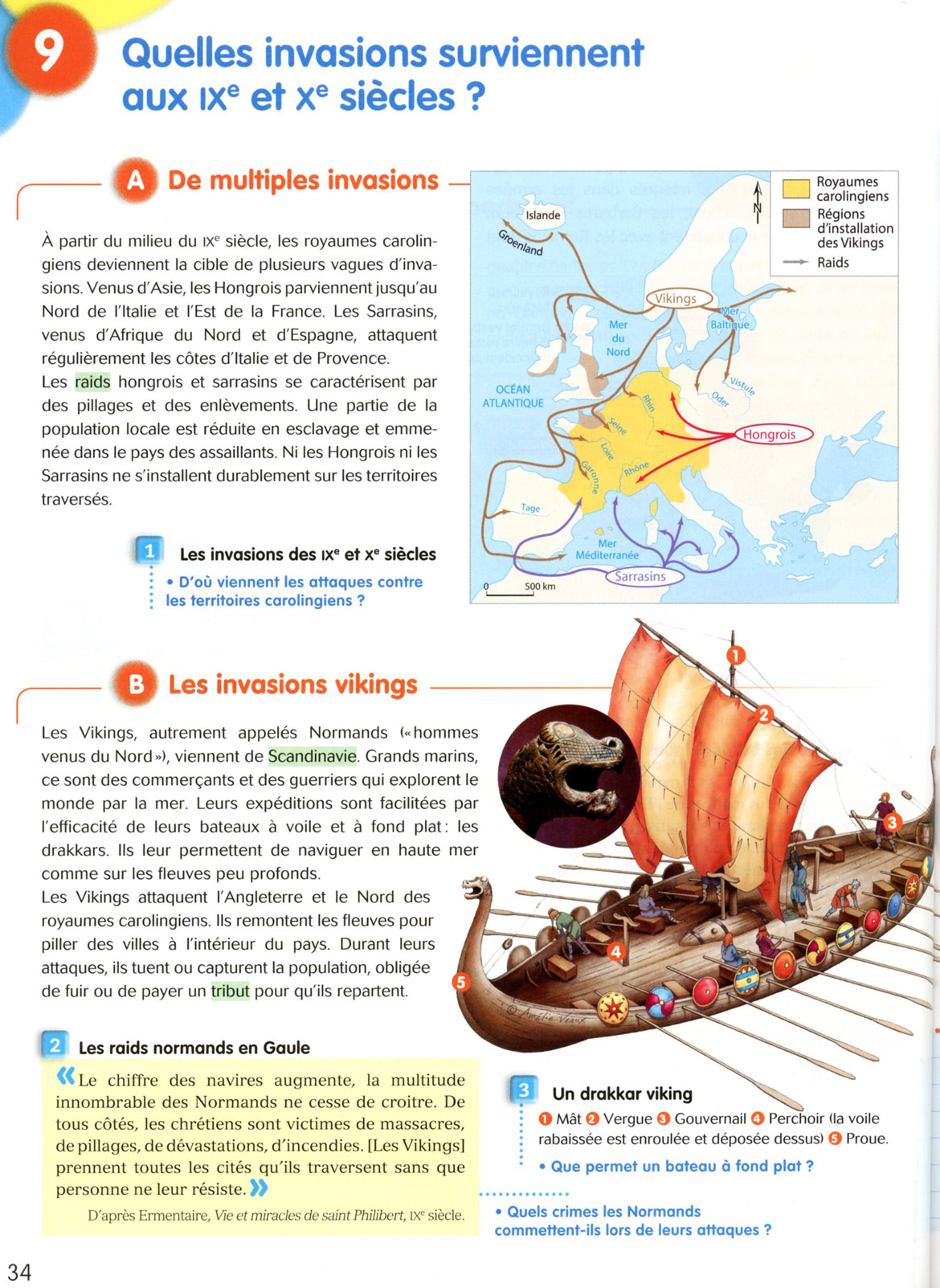 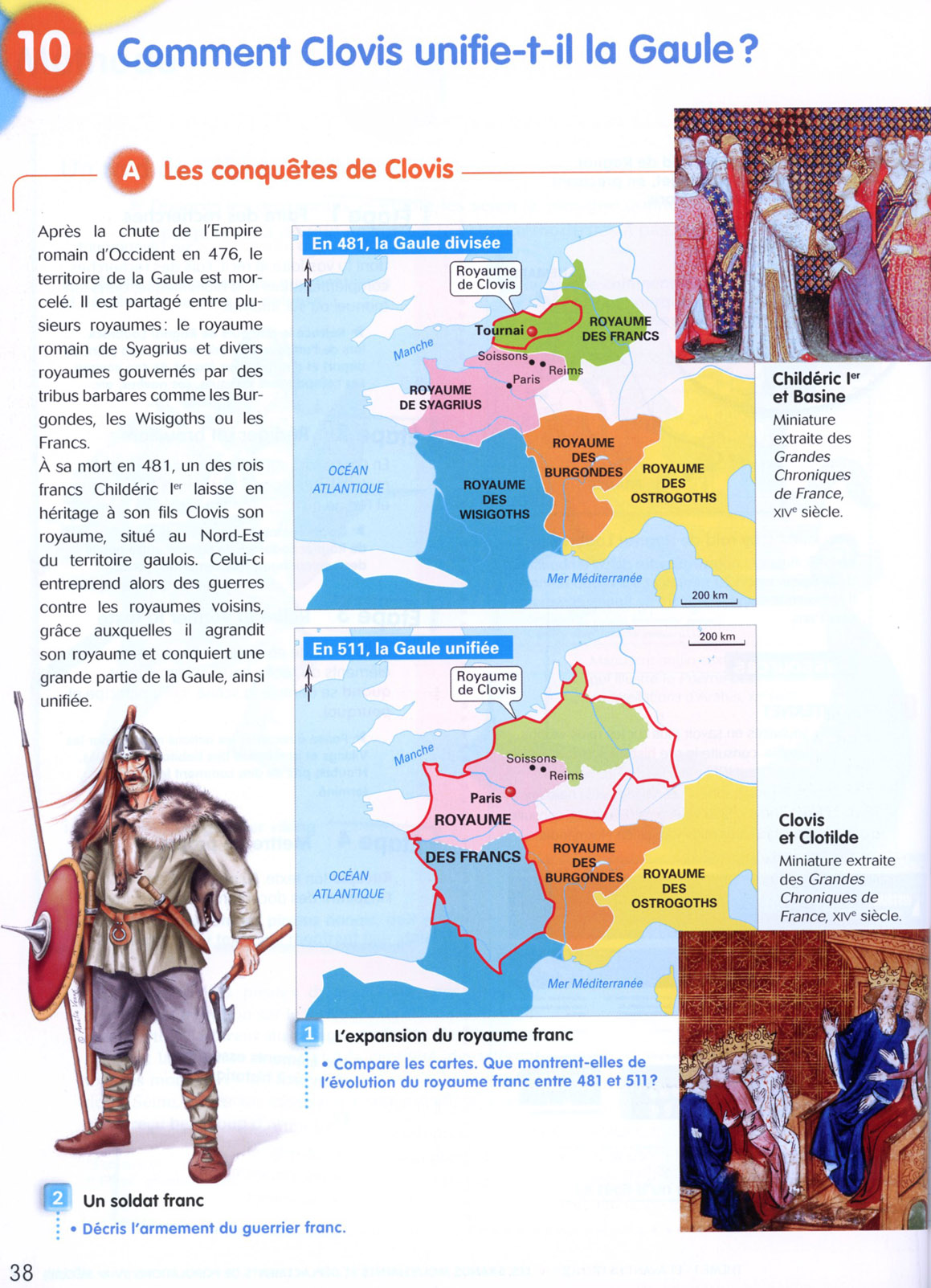 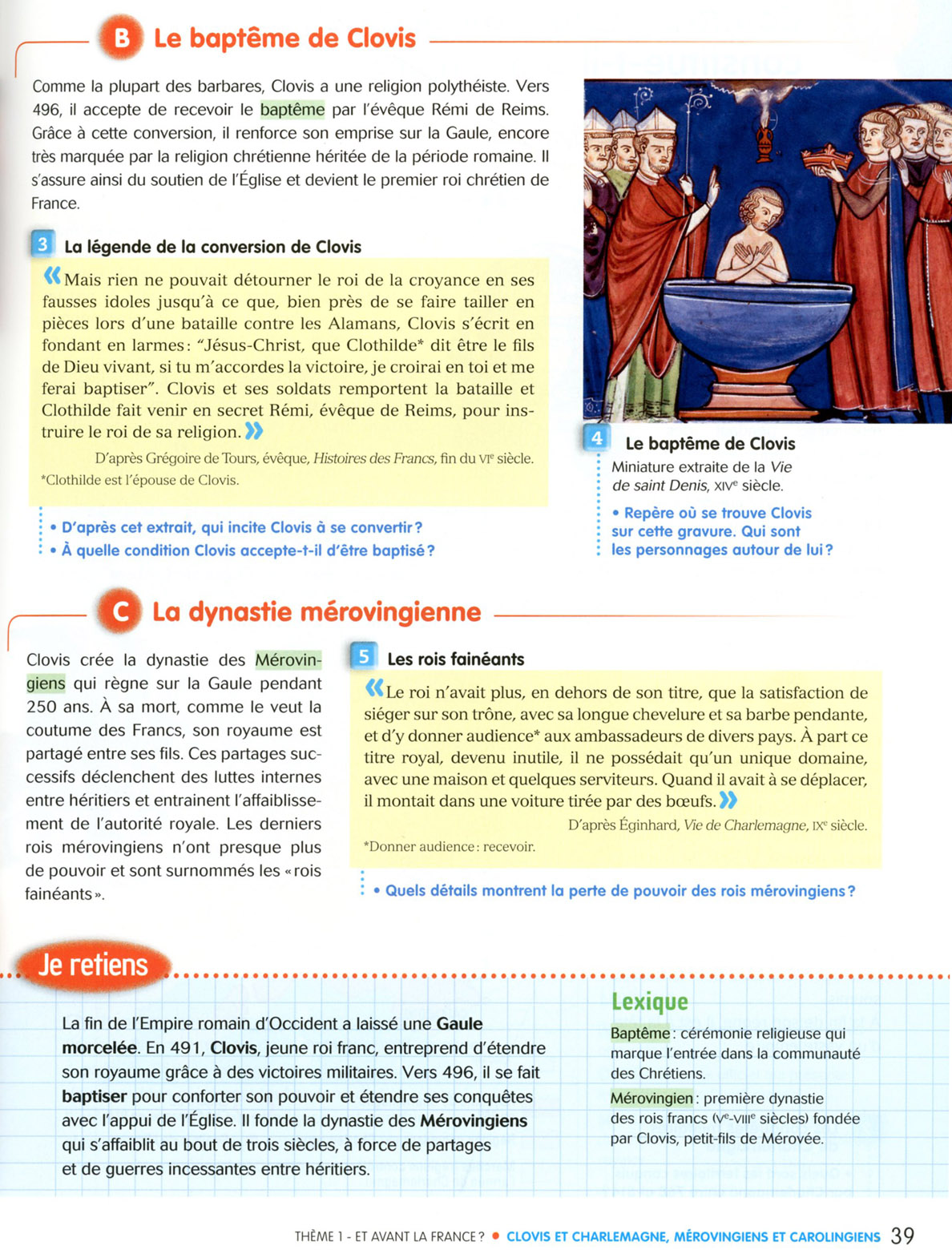 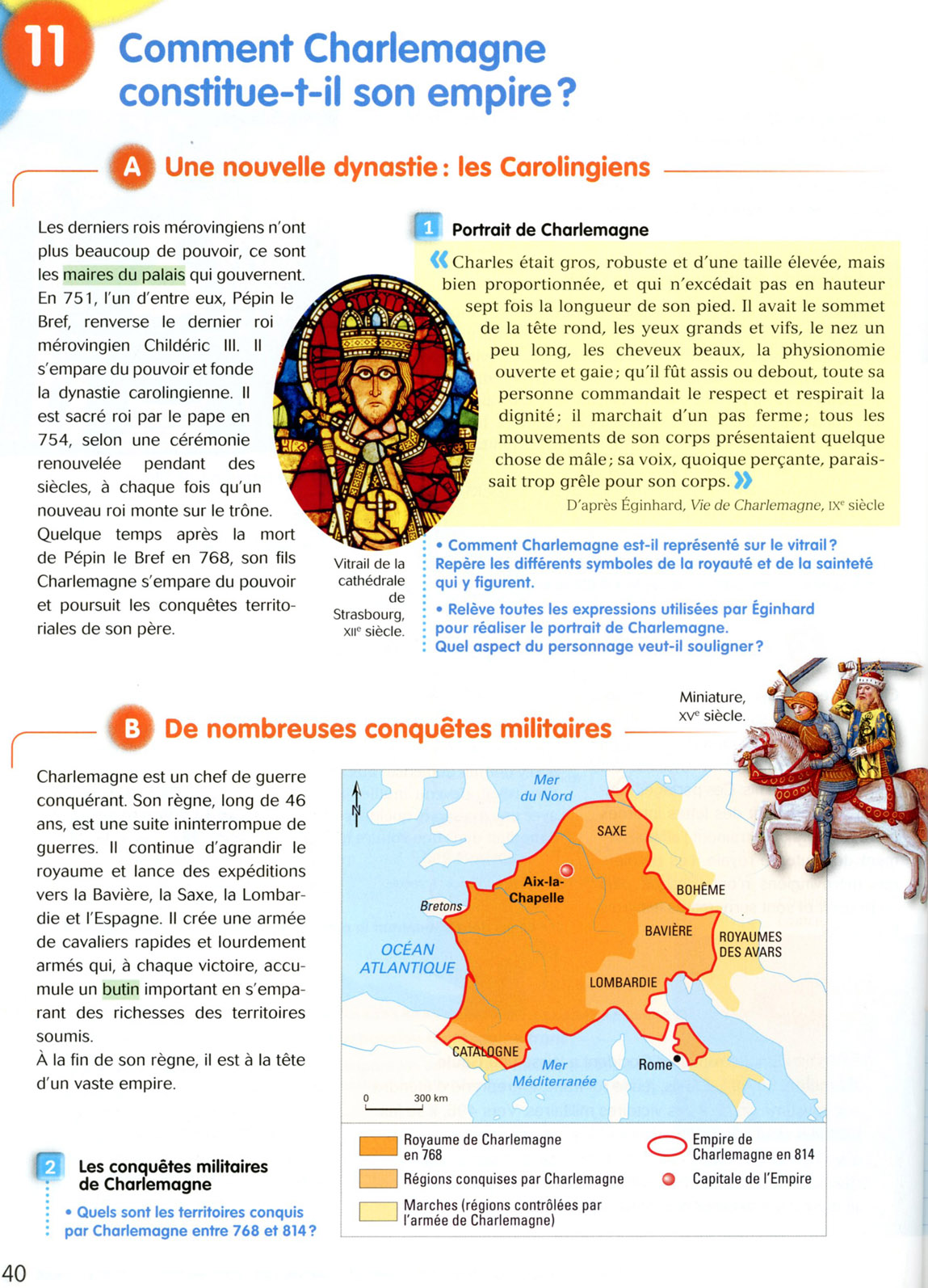 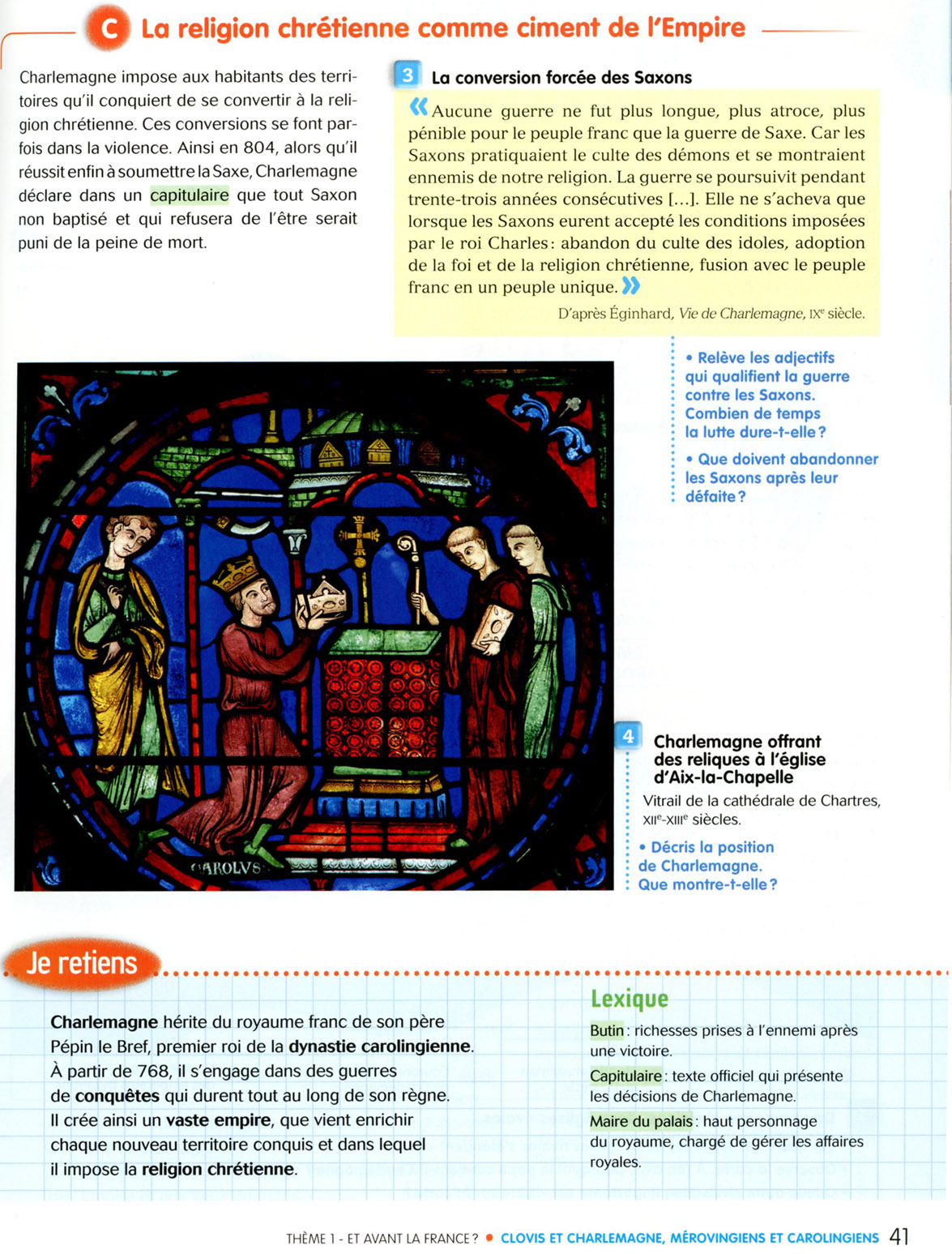 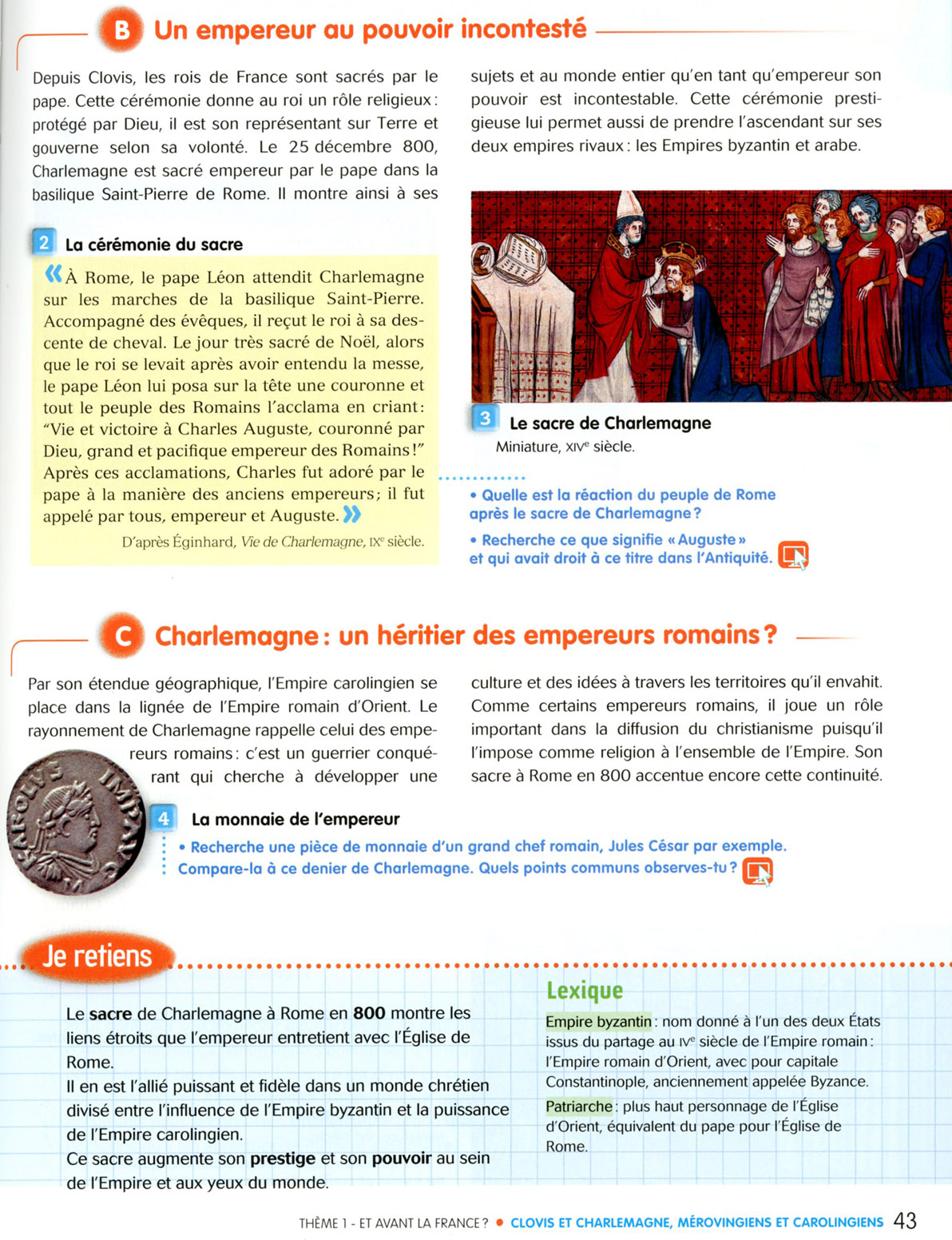 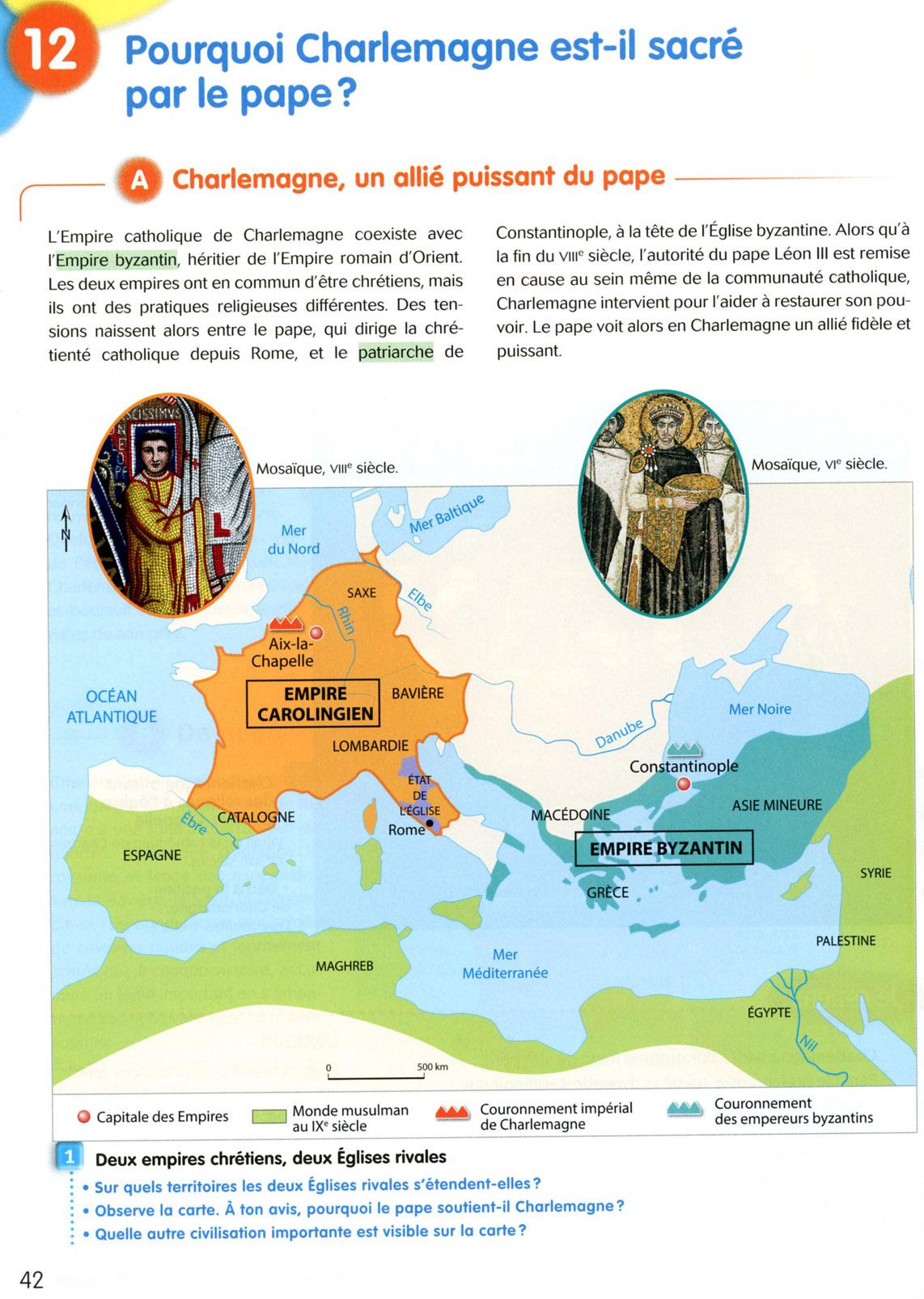 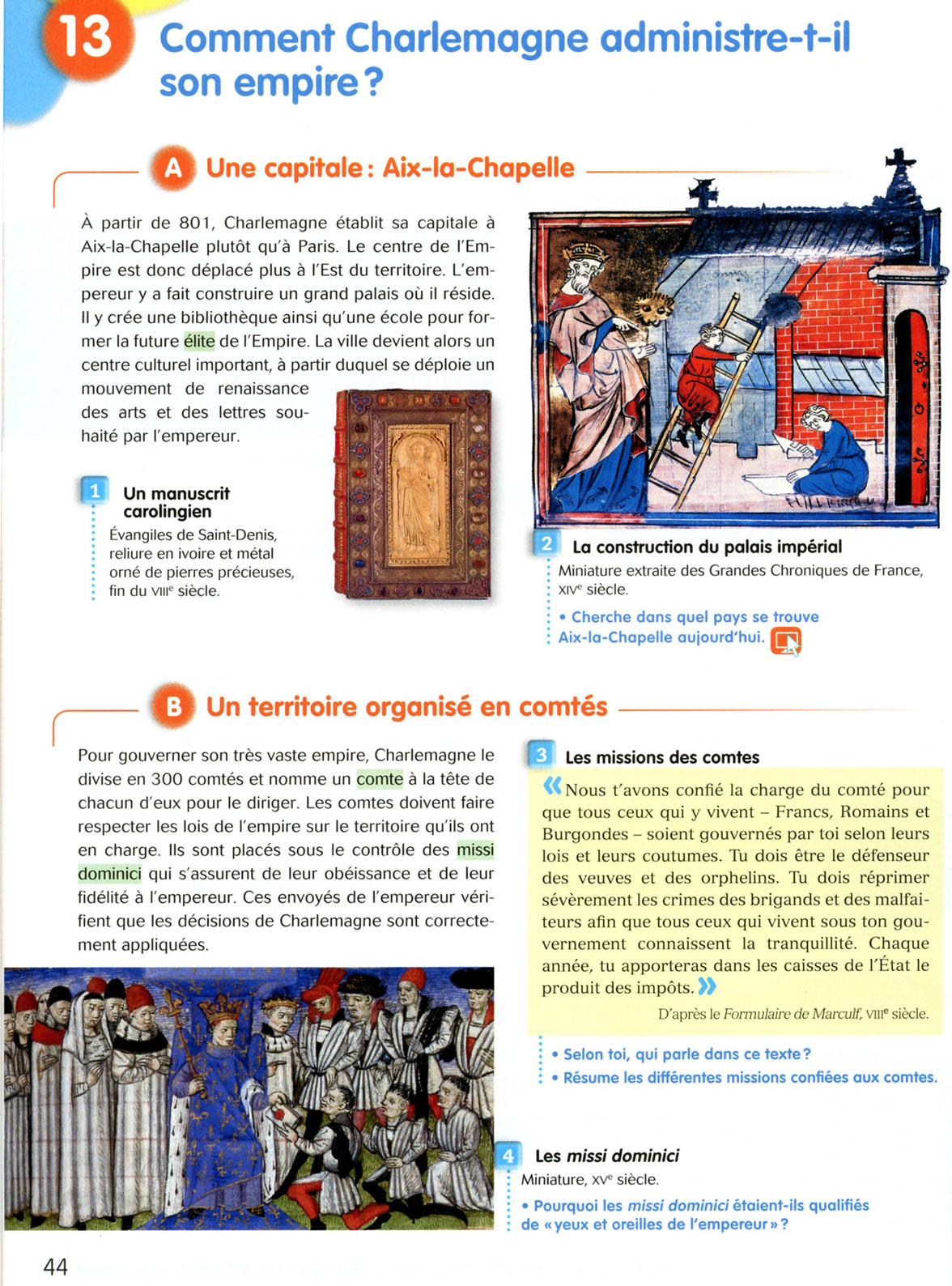 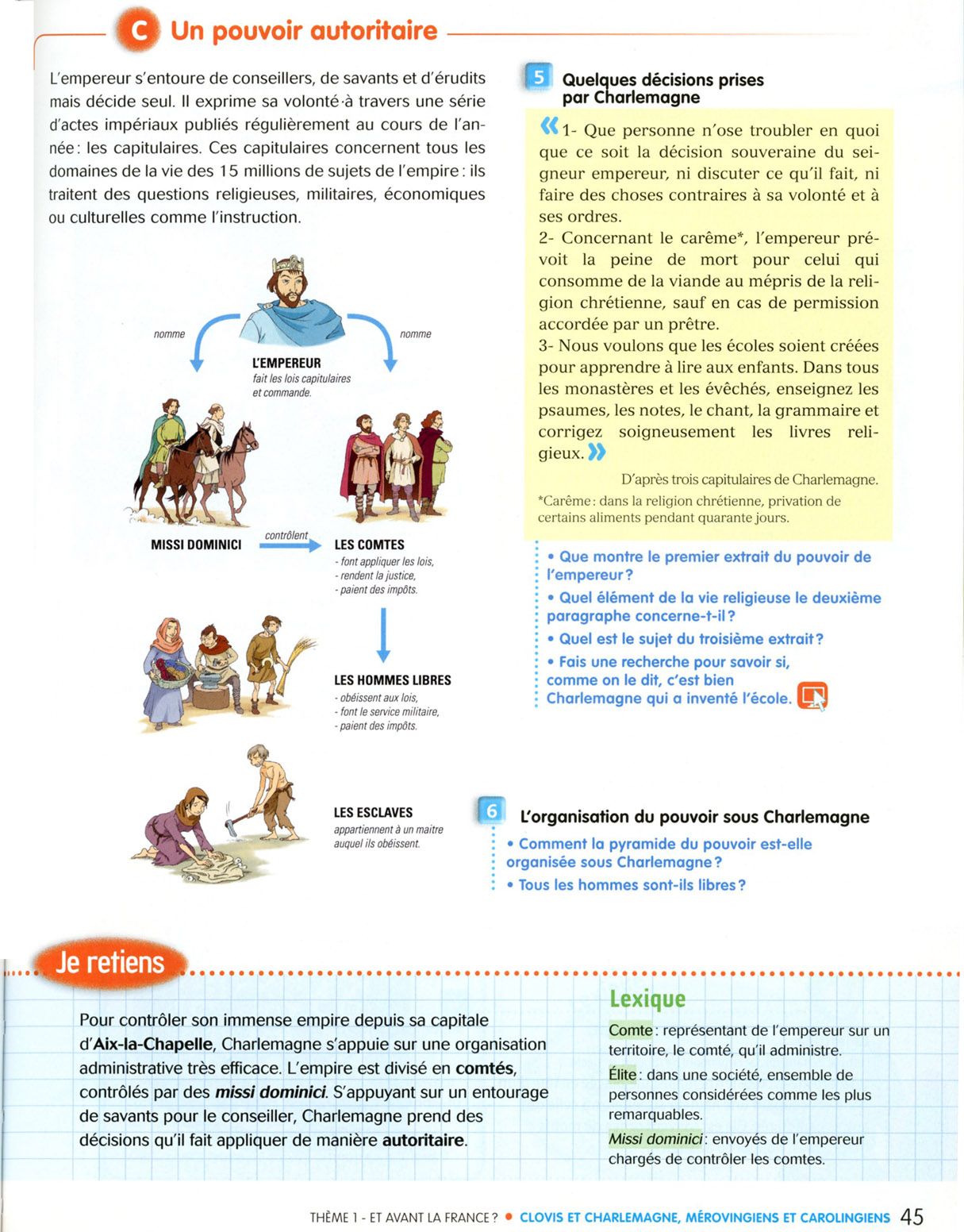 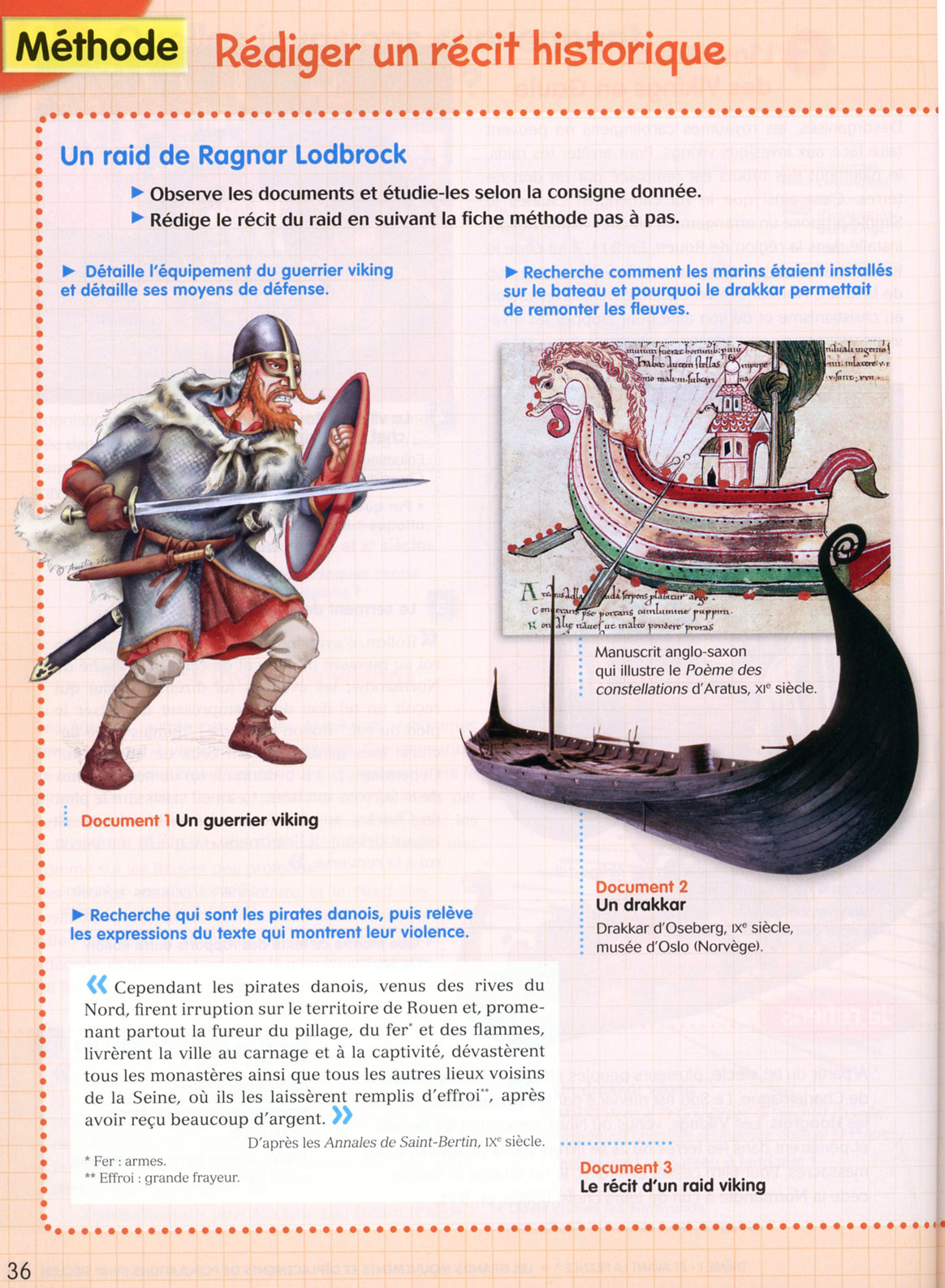 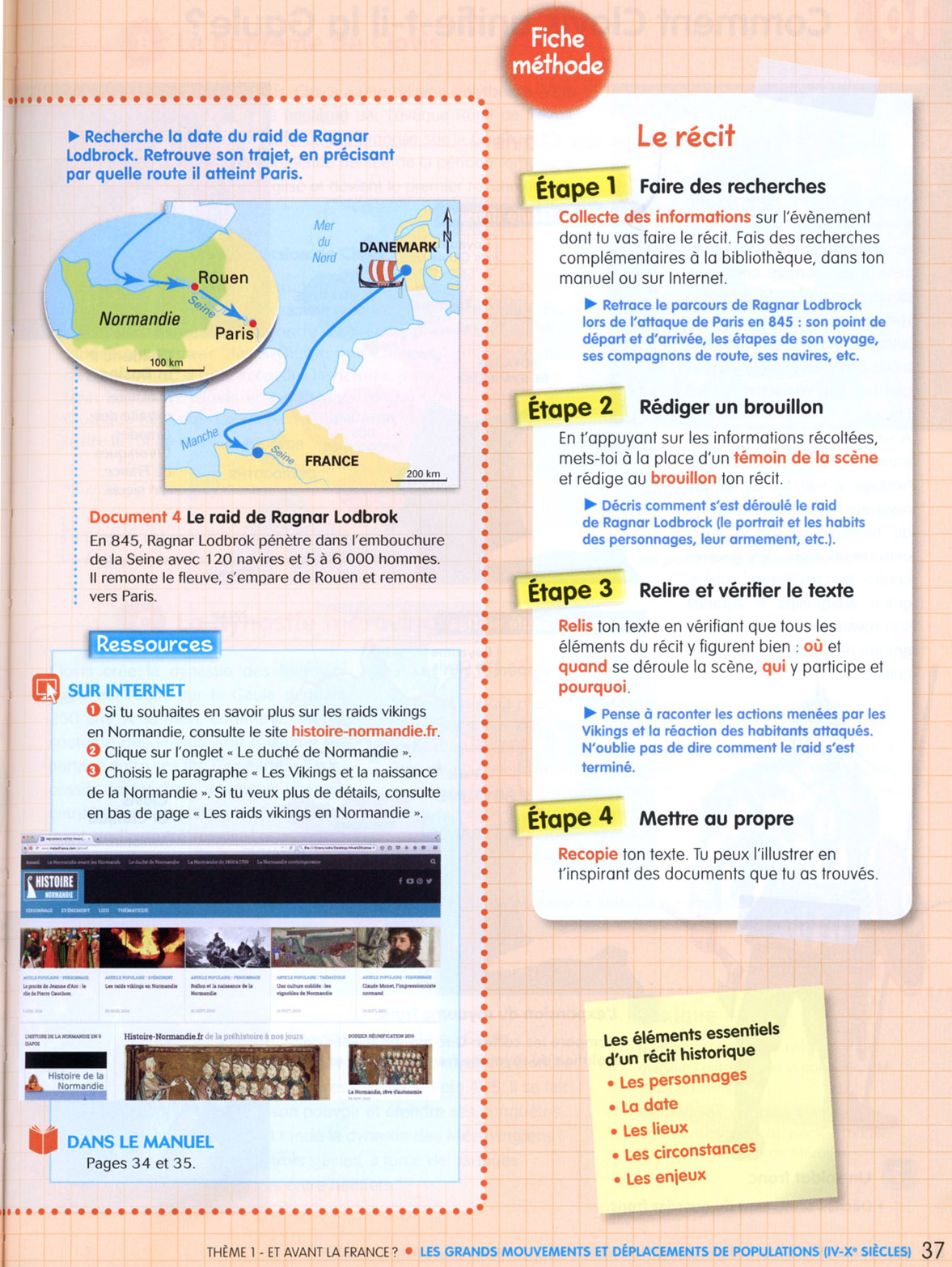 Hachette, CM1 : concis, problématisé, manque sources écrites
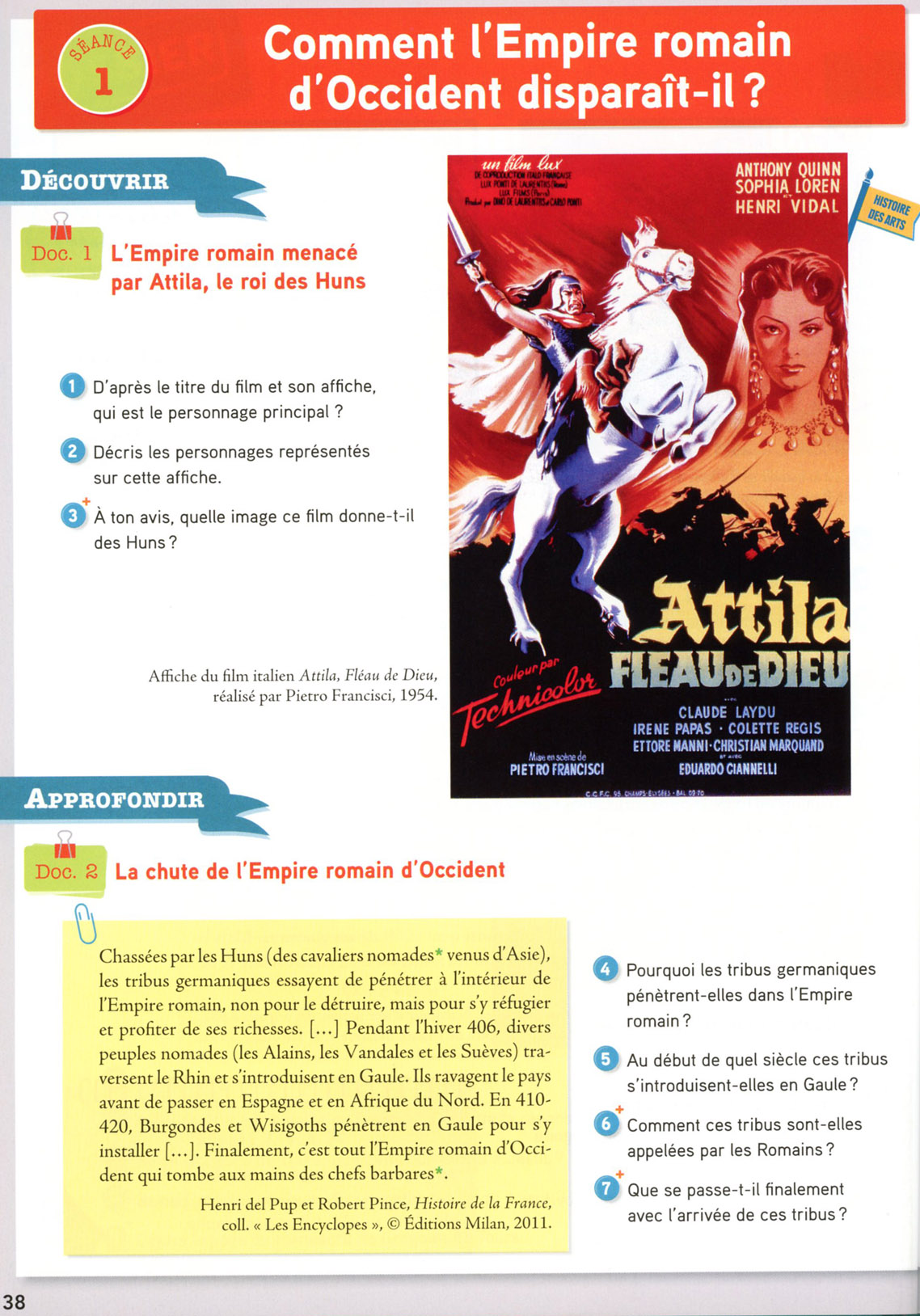 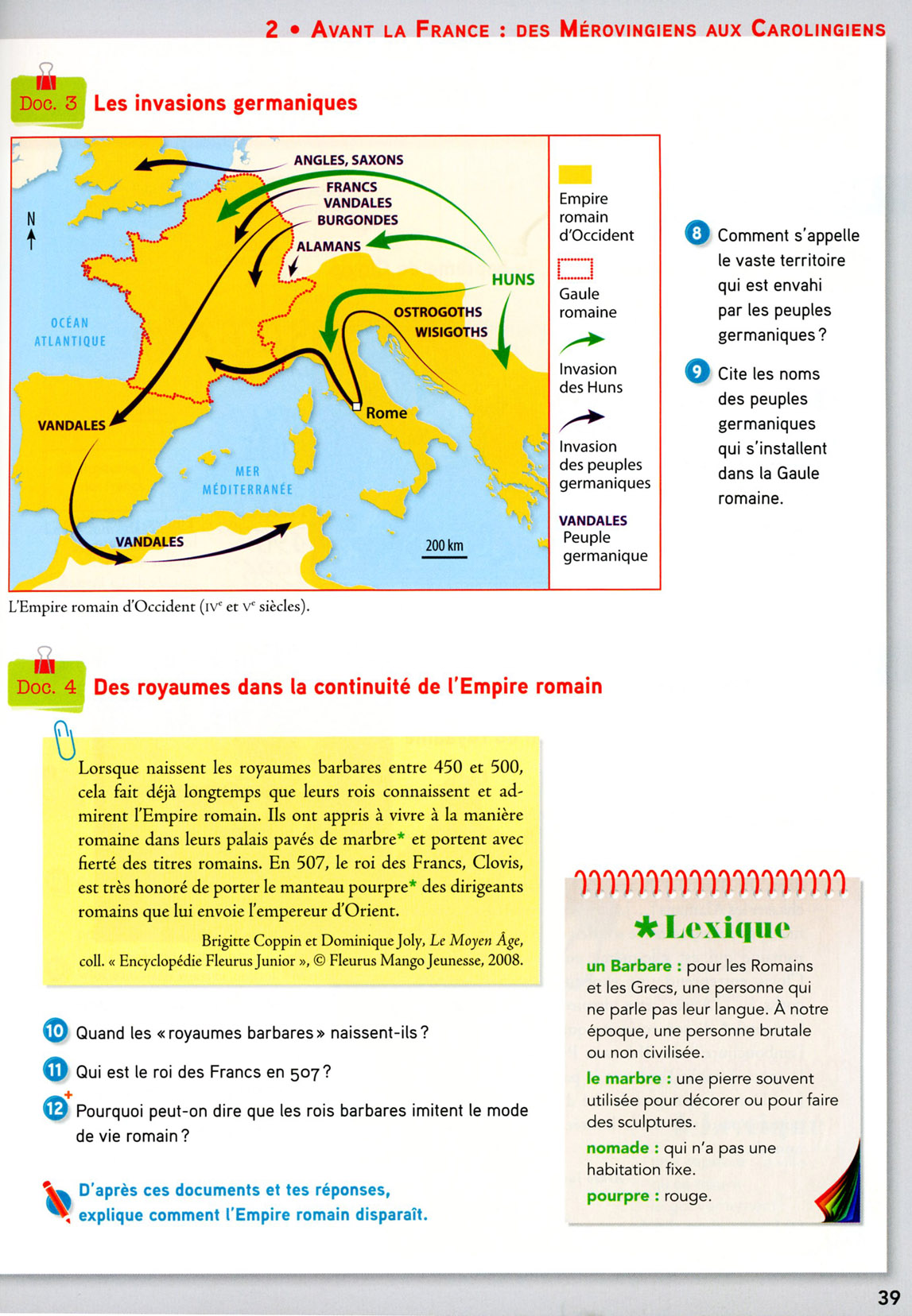 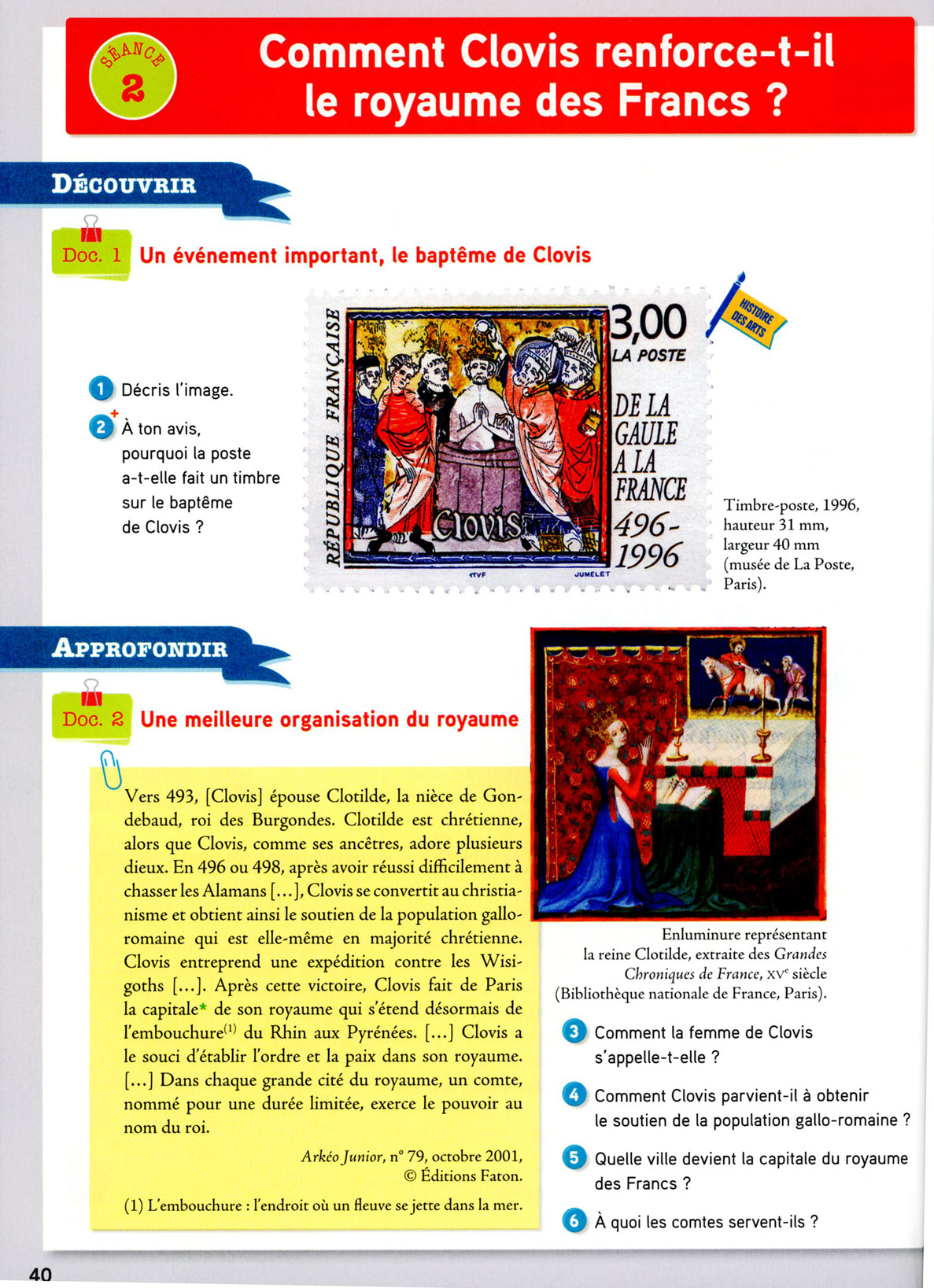 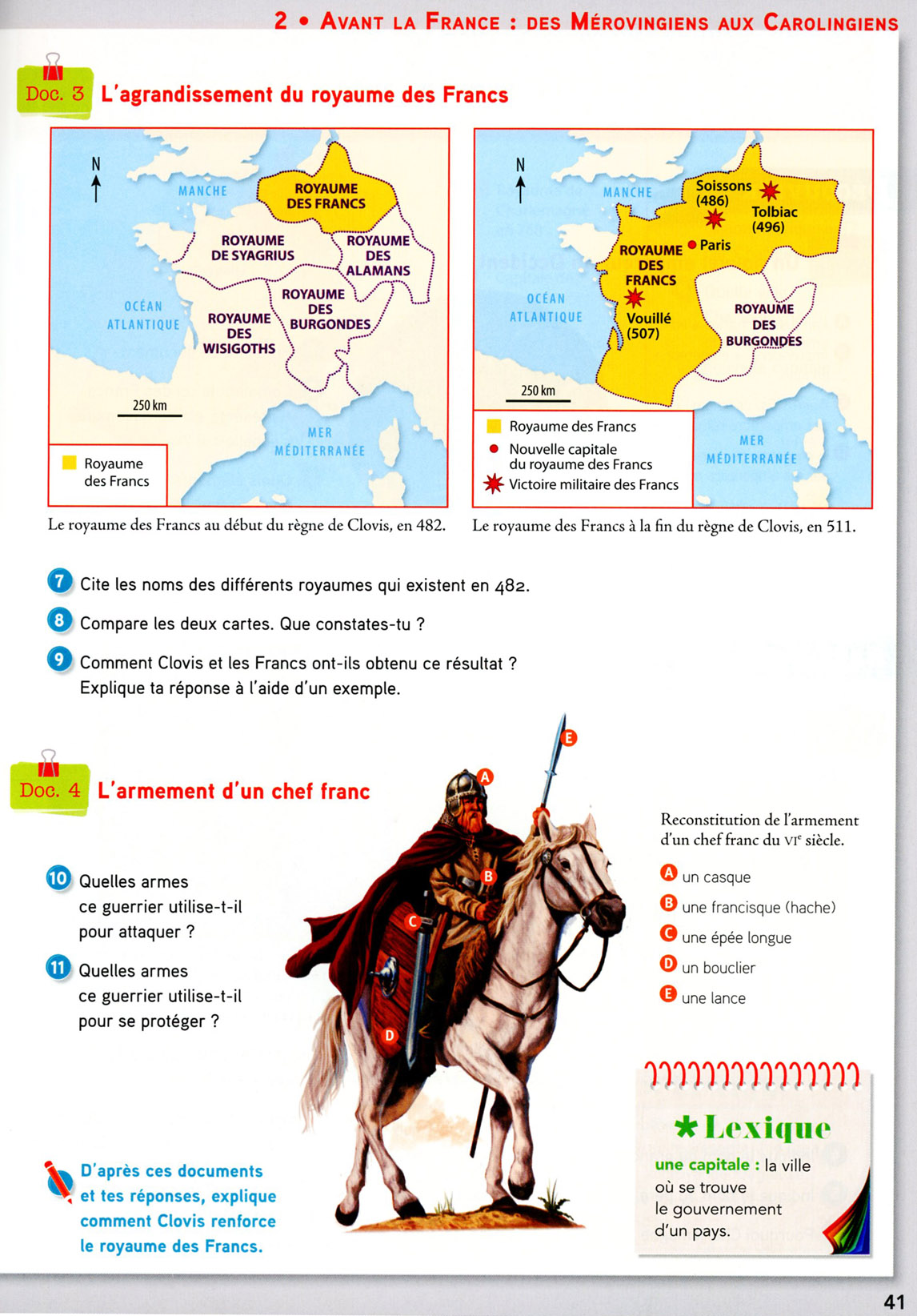 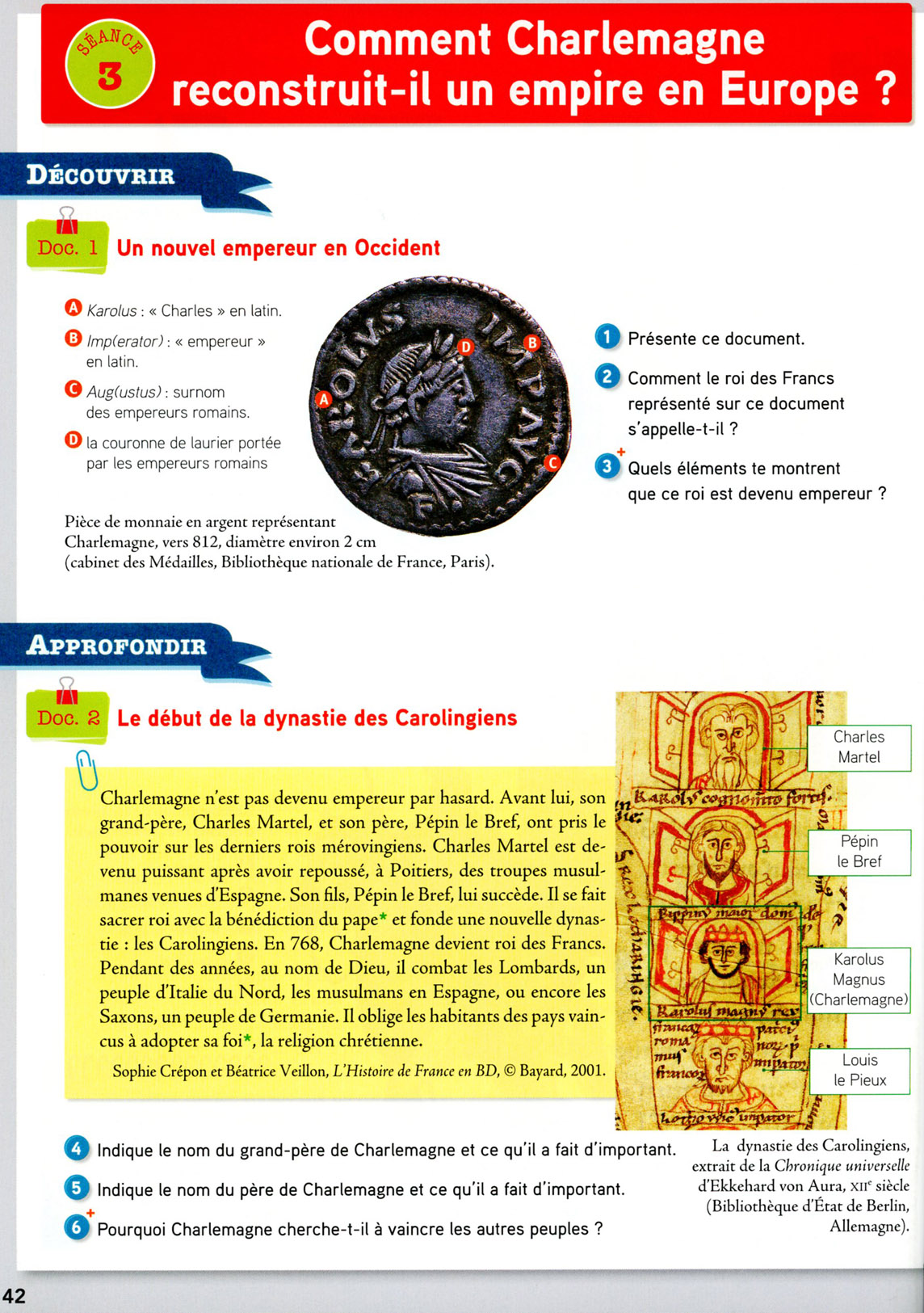 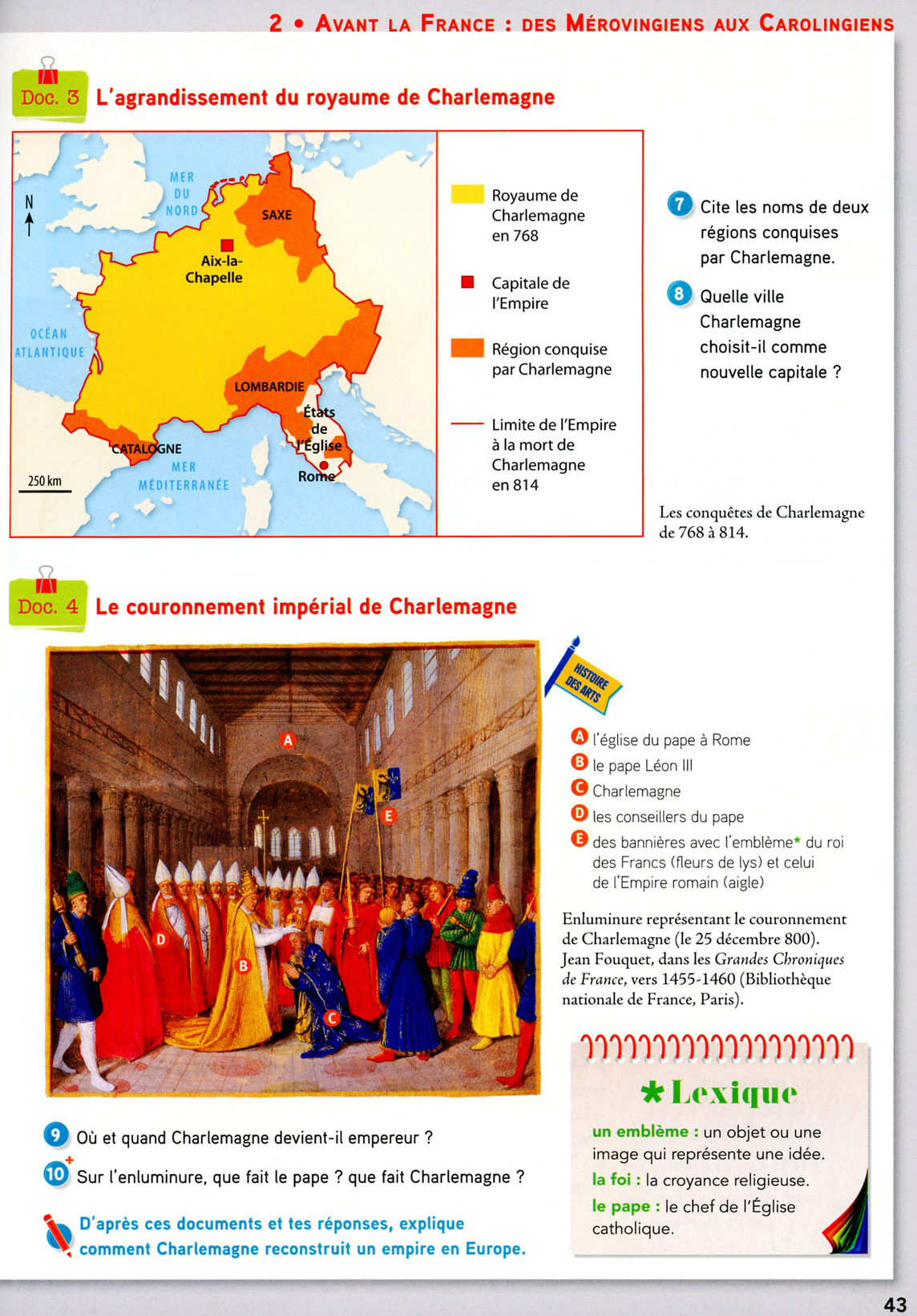 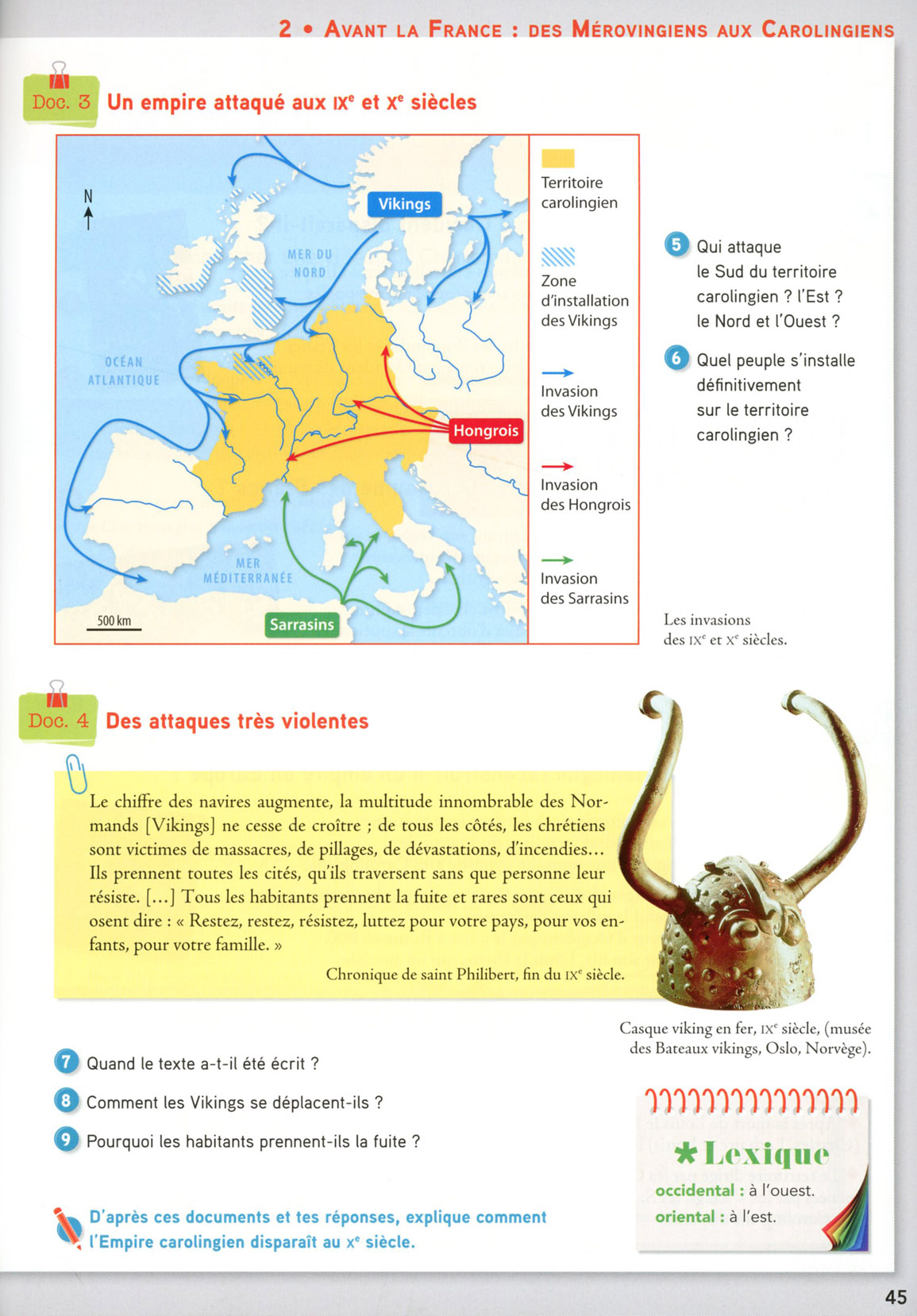 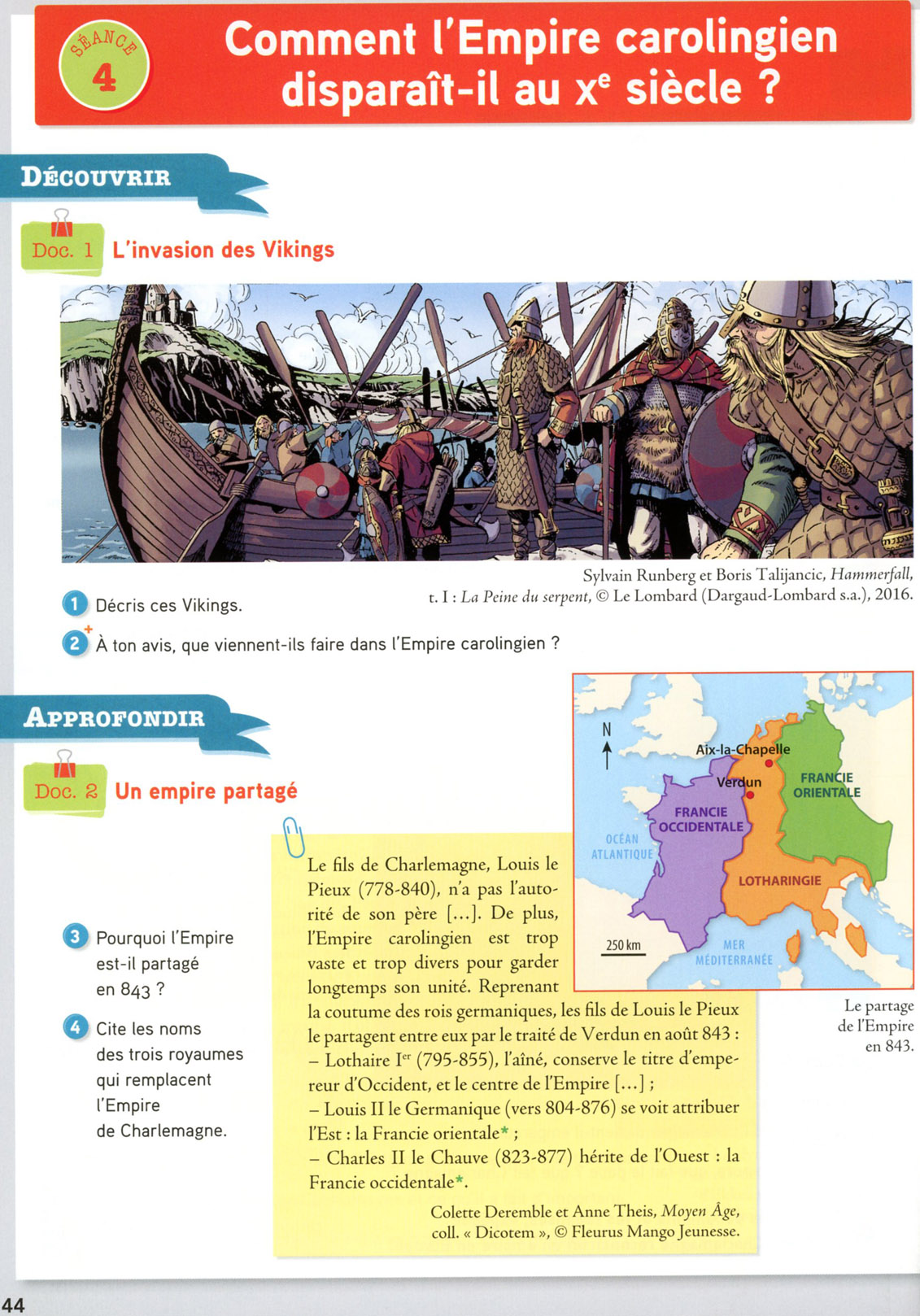